Topological Differences Between Big bluestem and Switchgrass
Sara Krznarich
Northern Arizona University
Dr. Nancy Johnson
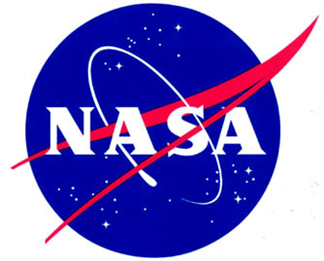 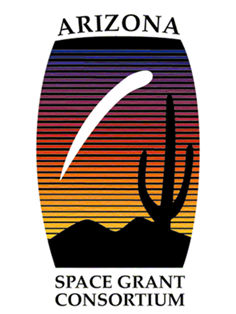 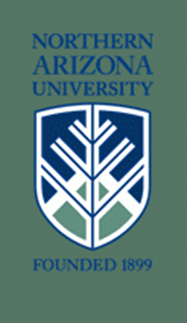 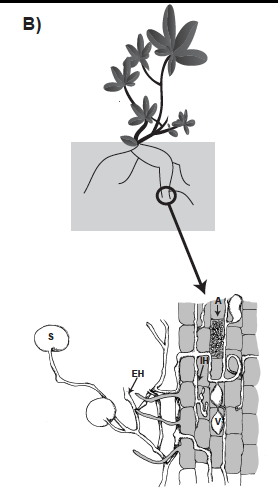 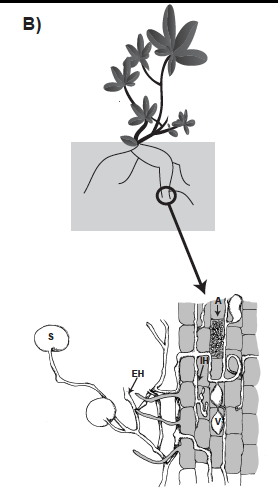 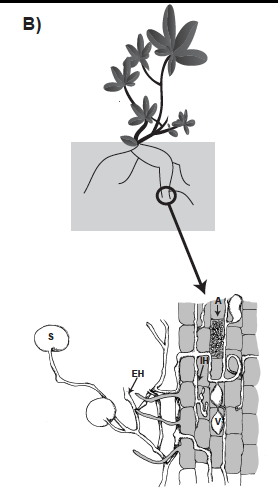 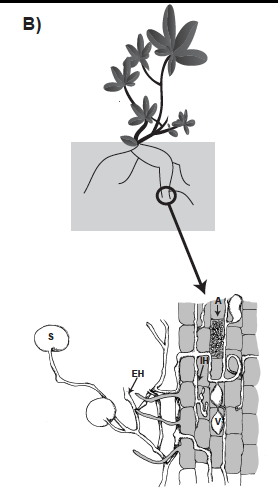 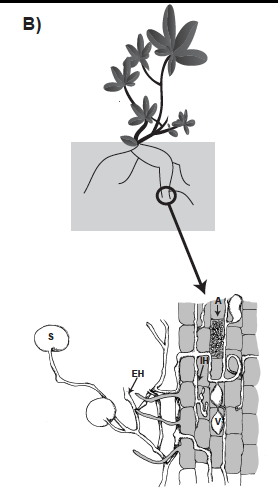 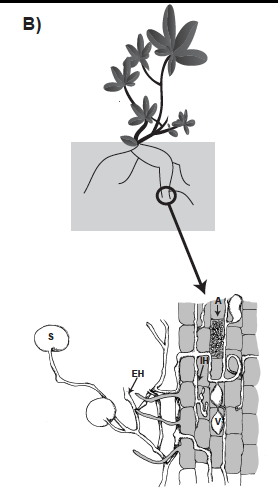 Research Question
Are there differences in the topology and mycorrhizal responses of big bluestem (Andropogon geradii) and switchgrass (Panicum virgatum)?
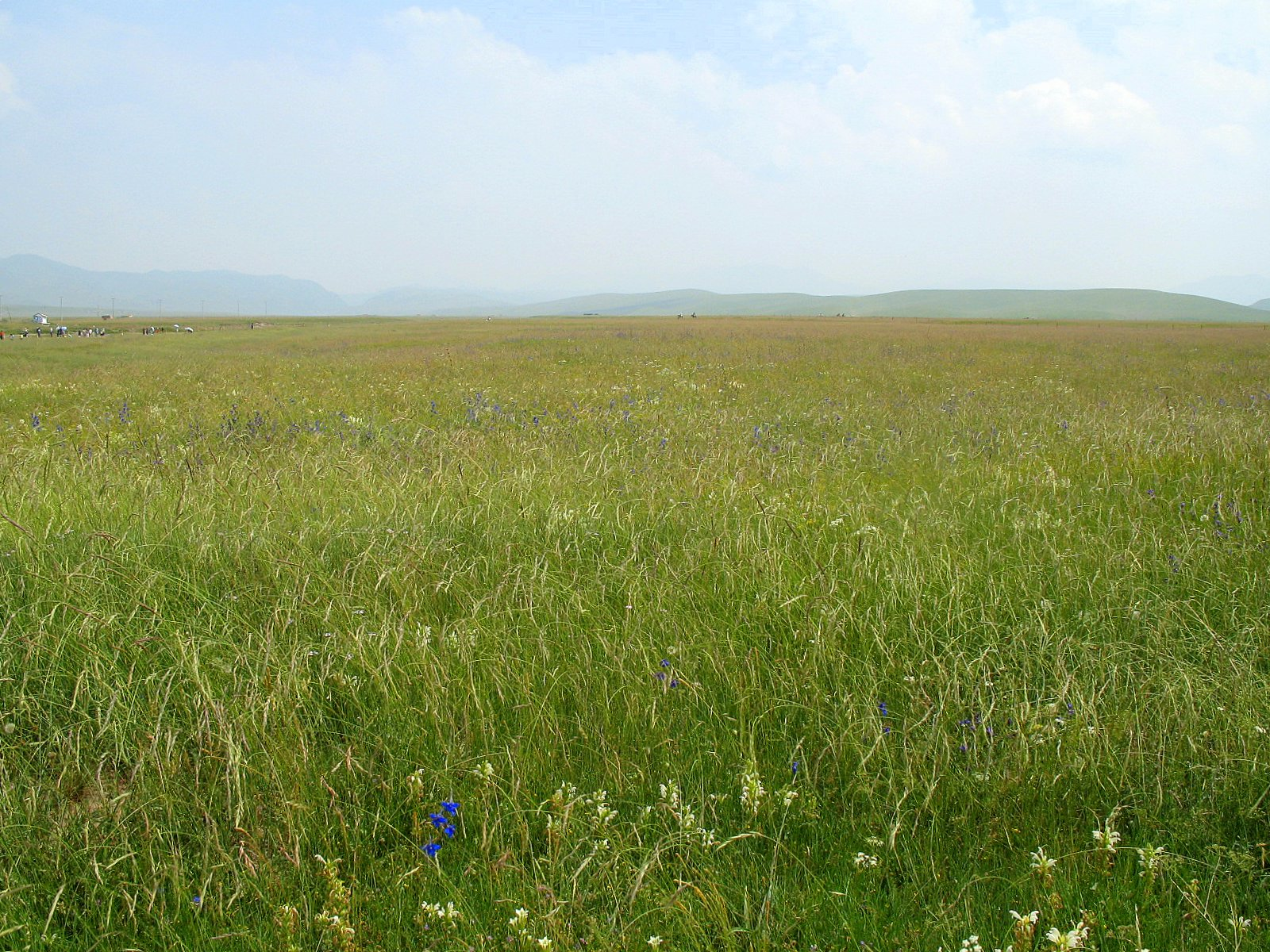 Photo by Wikimedia Commons
[Speaker Notes: ‪commons.wikimedia.org1600 × 1200Search by image
‪File:Prairie en Chine du nord.jpg‬]
Purpose
Compare plant adaptations to obtain nutrients
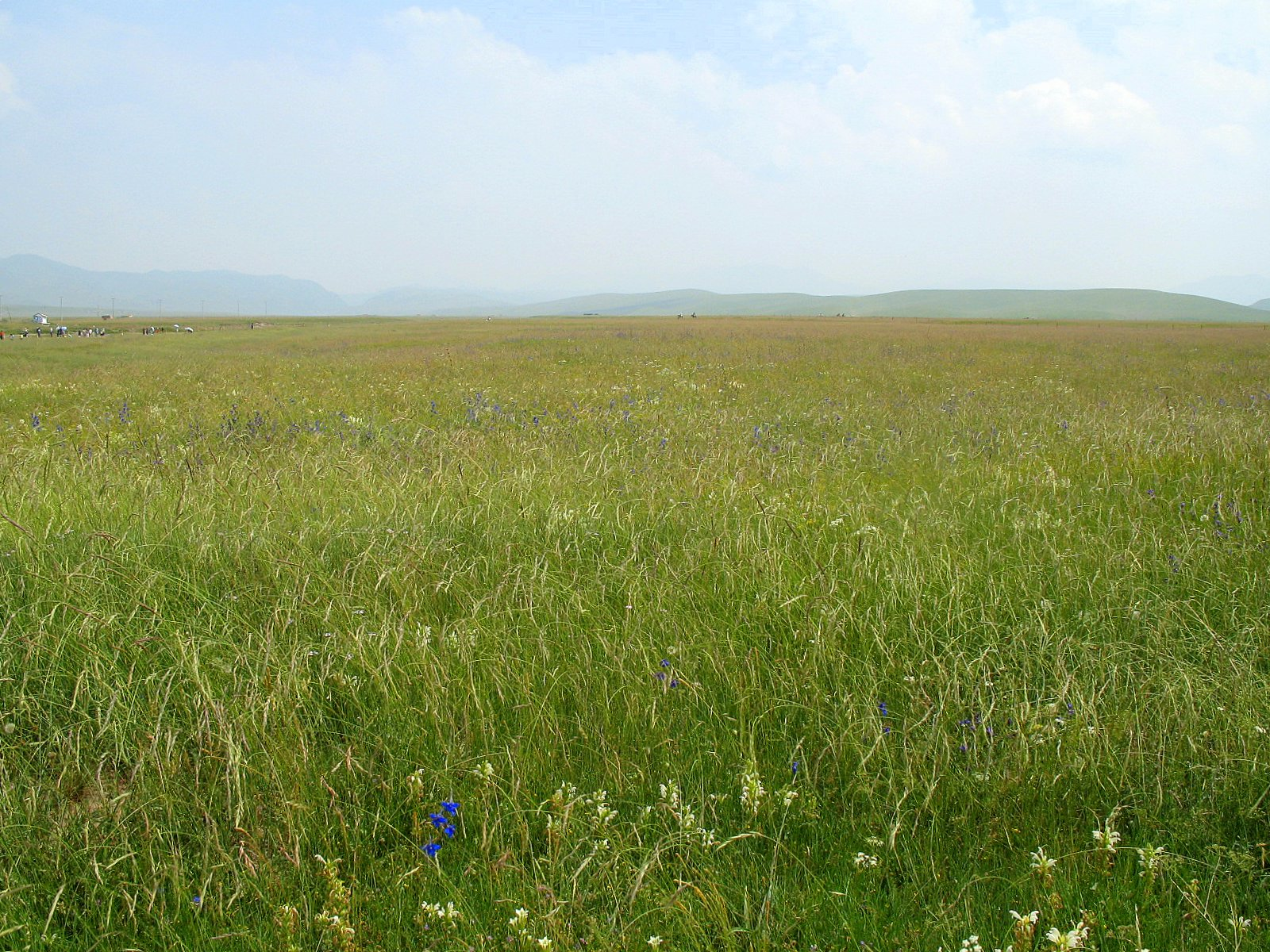 Photo by Wikimedia Commons
[Speaker Notes: ‪commons.wikimedia.org1600 × 1200Search by image
‪File:Prairie en Chine du nord.jpg‬]
Experimental Design
Factorial greenhouse experiment
2 grass species: Big bluestem and Switchgrass
2 mycorrhizal fungi: Gigaspora and Glomus
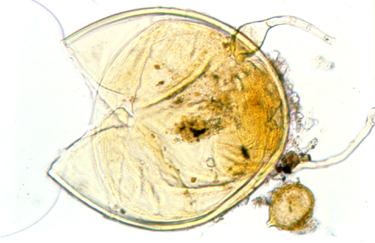 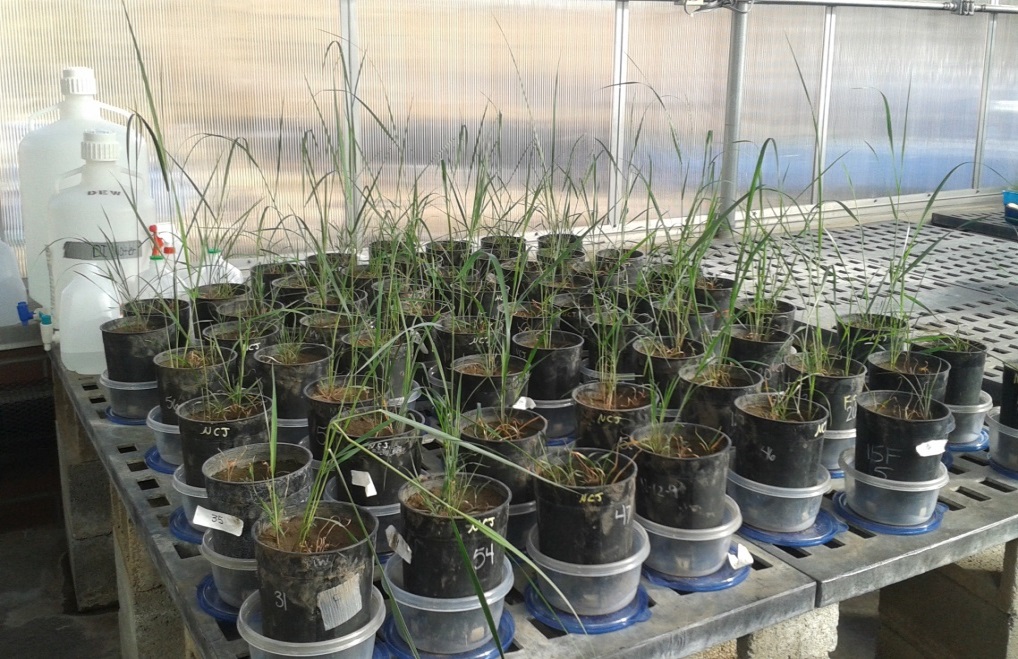 Photo by Nancy Johnson
Experimental set-up
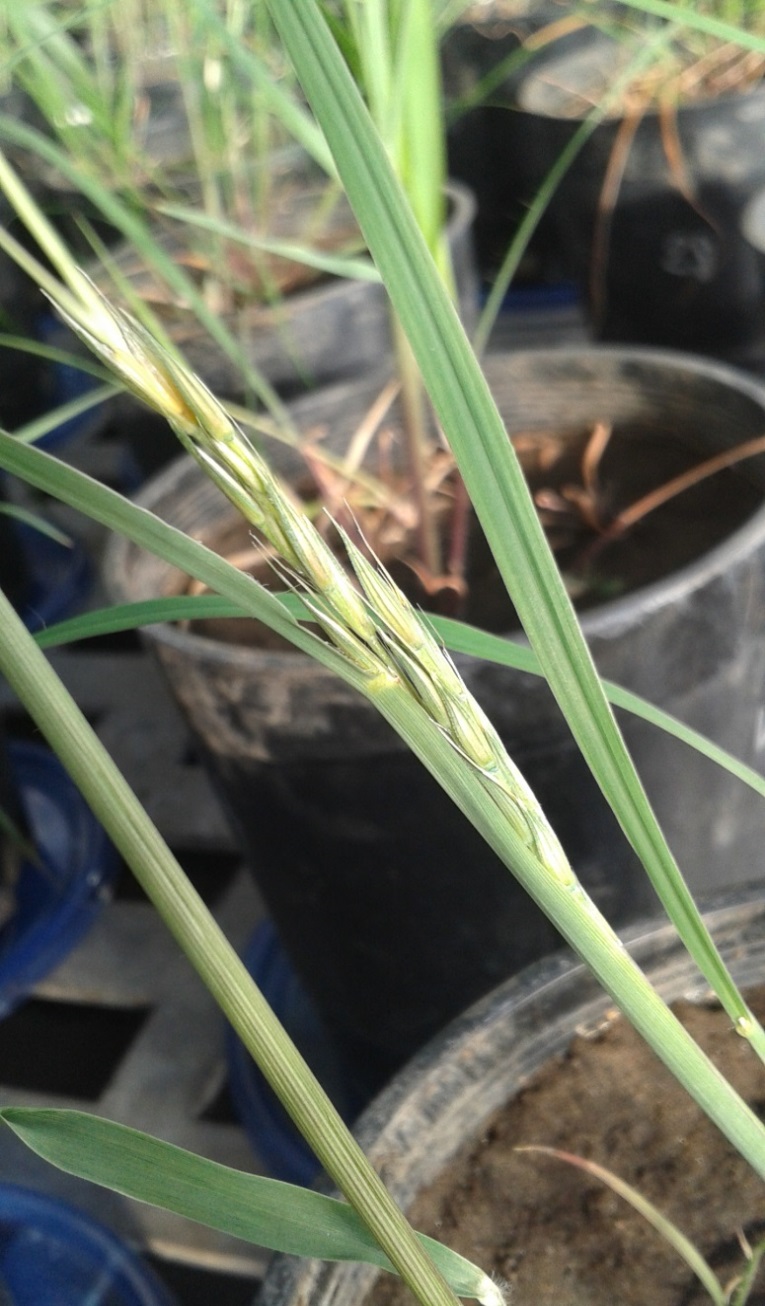 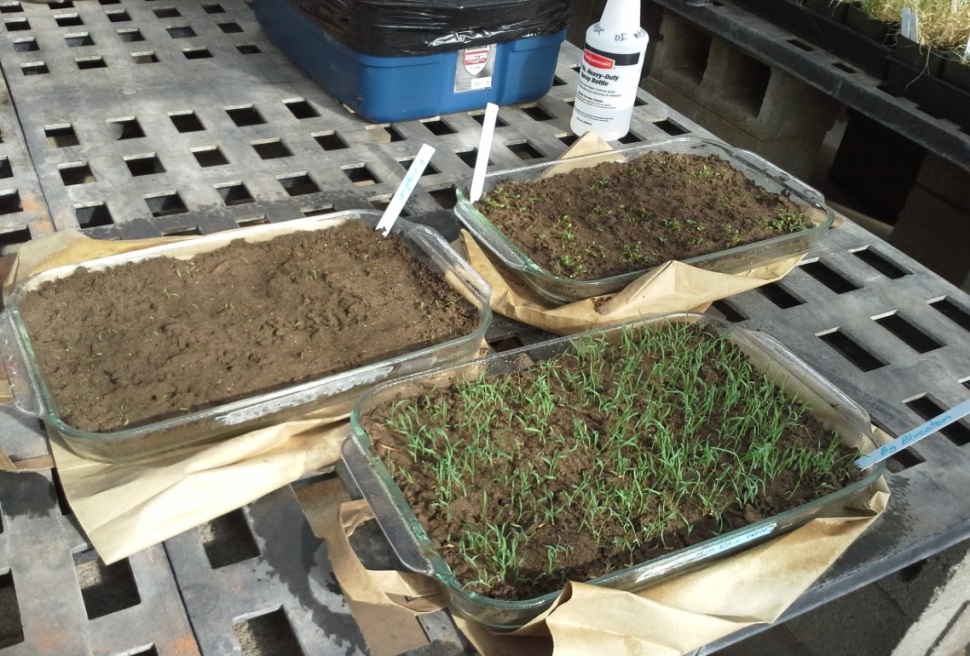 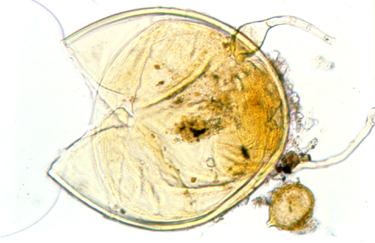 Photo by Nancy Johnson
Experimental set-up
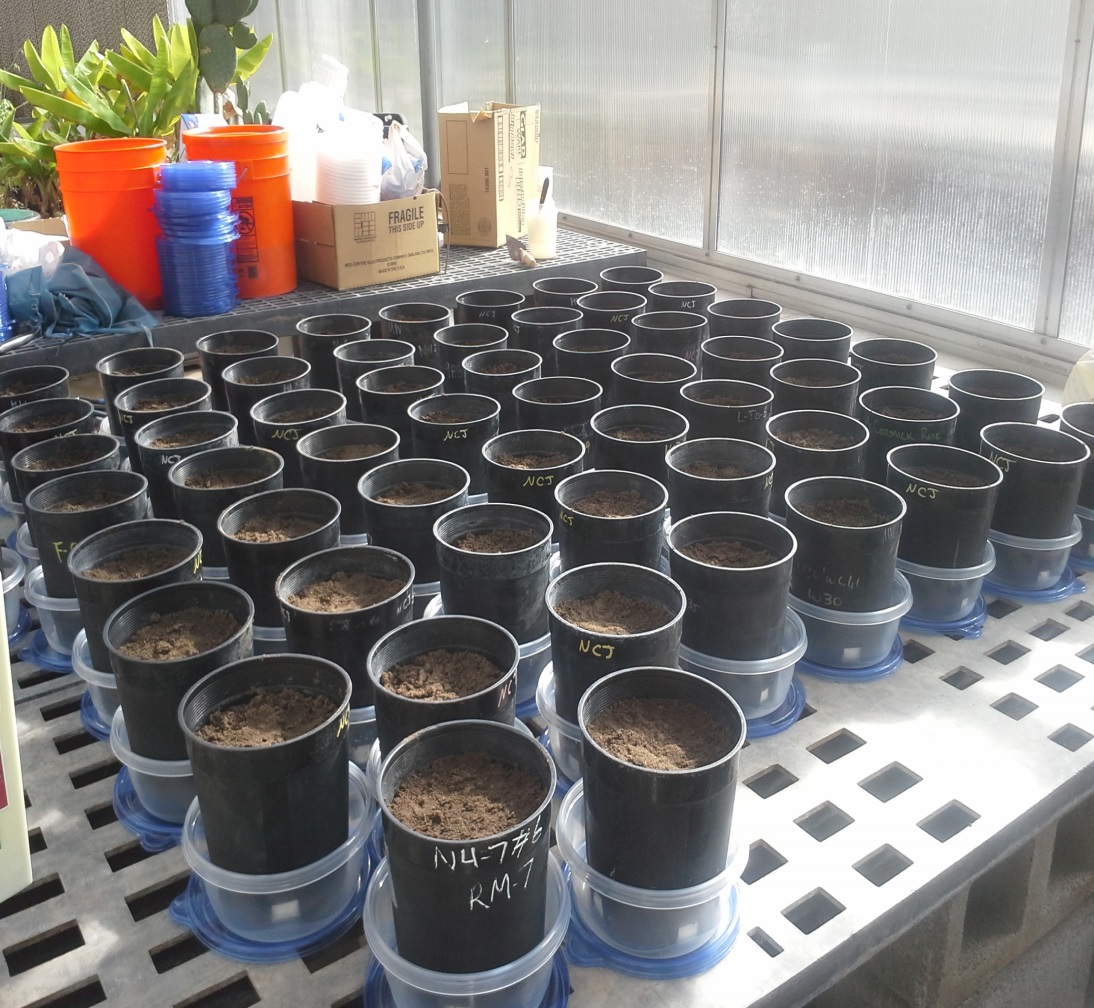 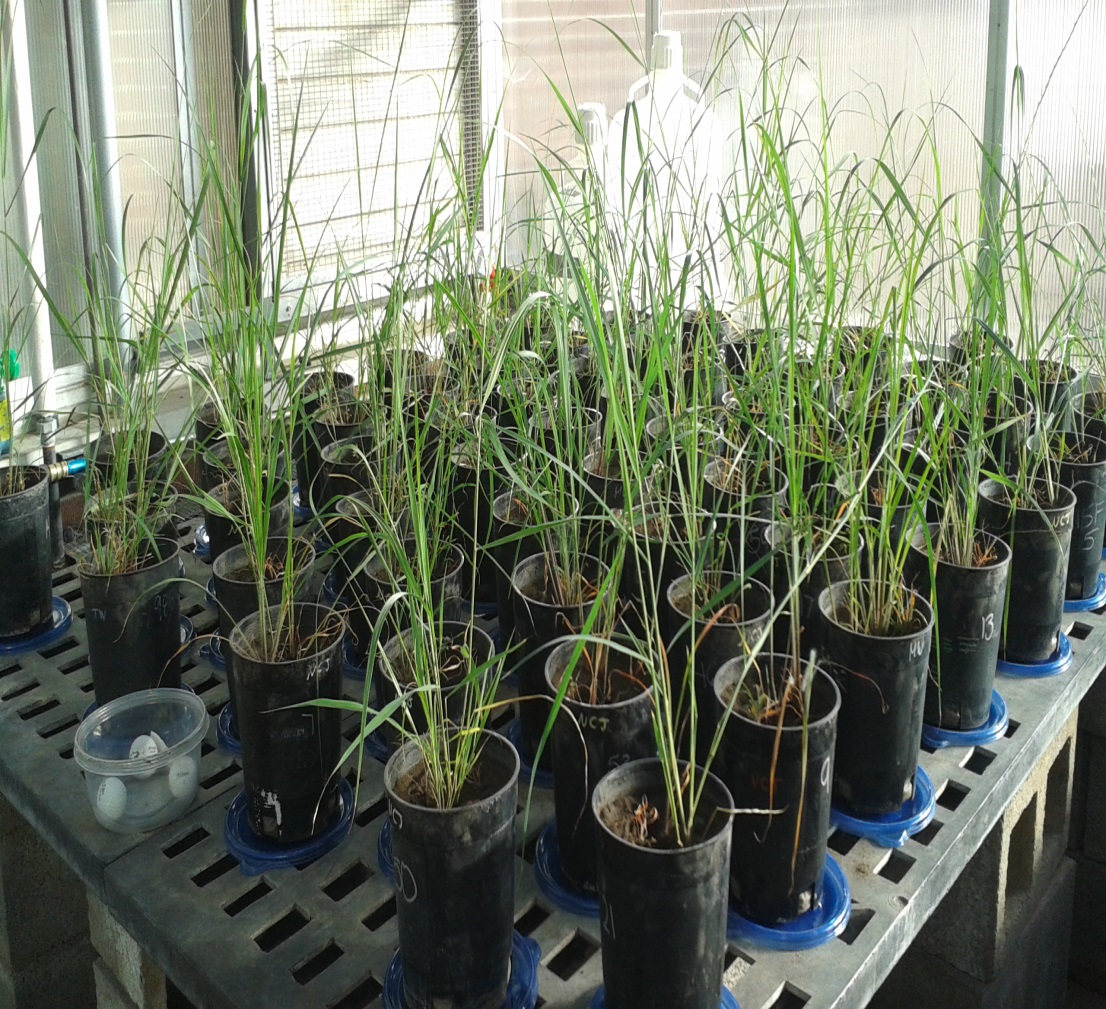 0 months
4 months
Analysis: Computer Software
WinRhizo
Root topology analysis

JMP
Surface area
Root length
Specific root length (length/weight)
Analysis: WinRhizo
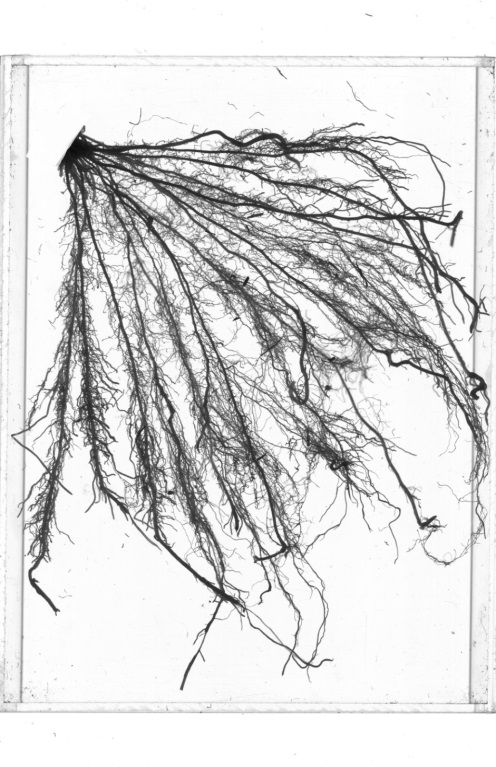 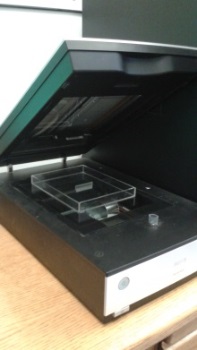 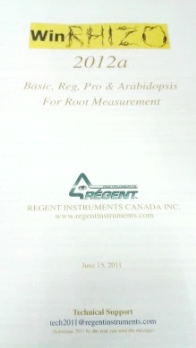 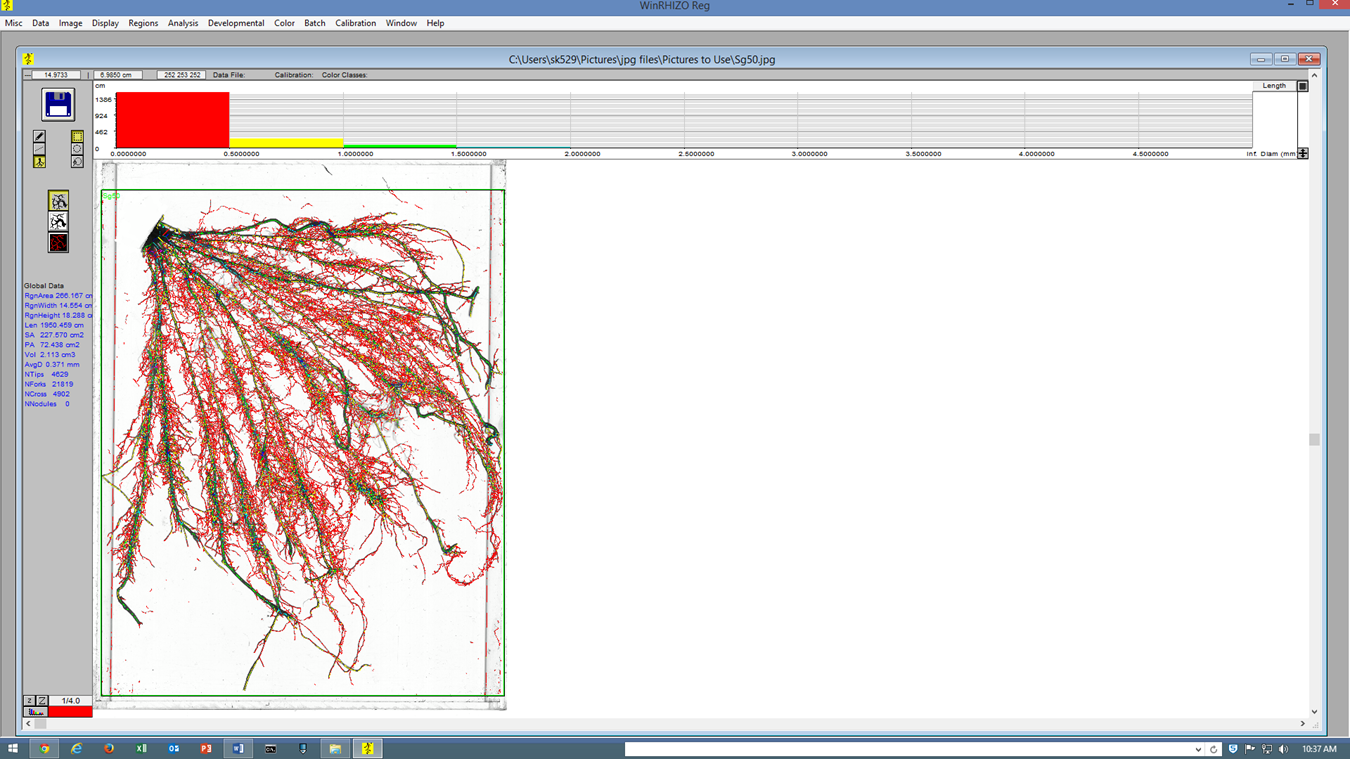 Analysis: WinRhizo
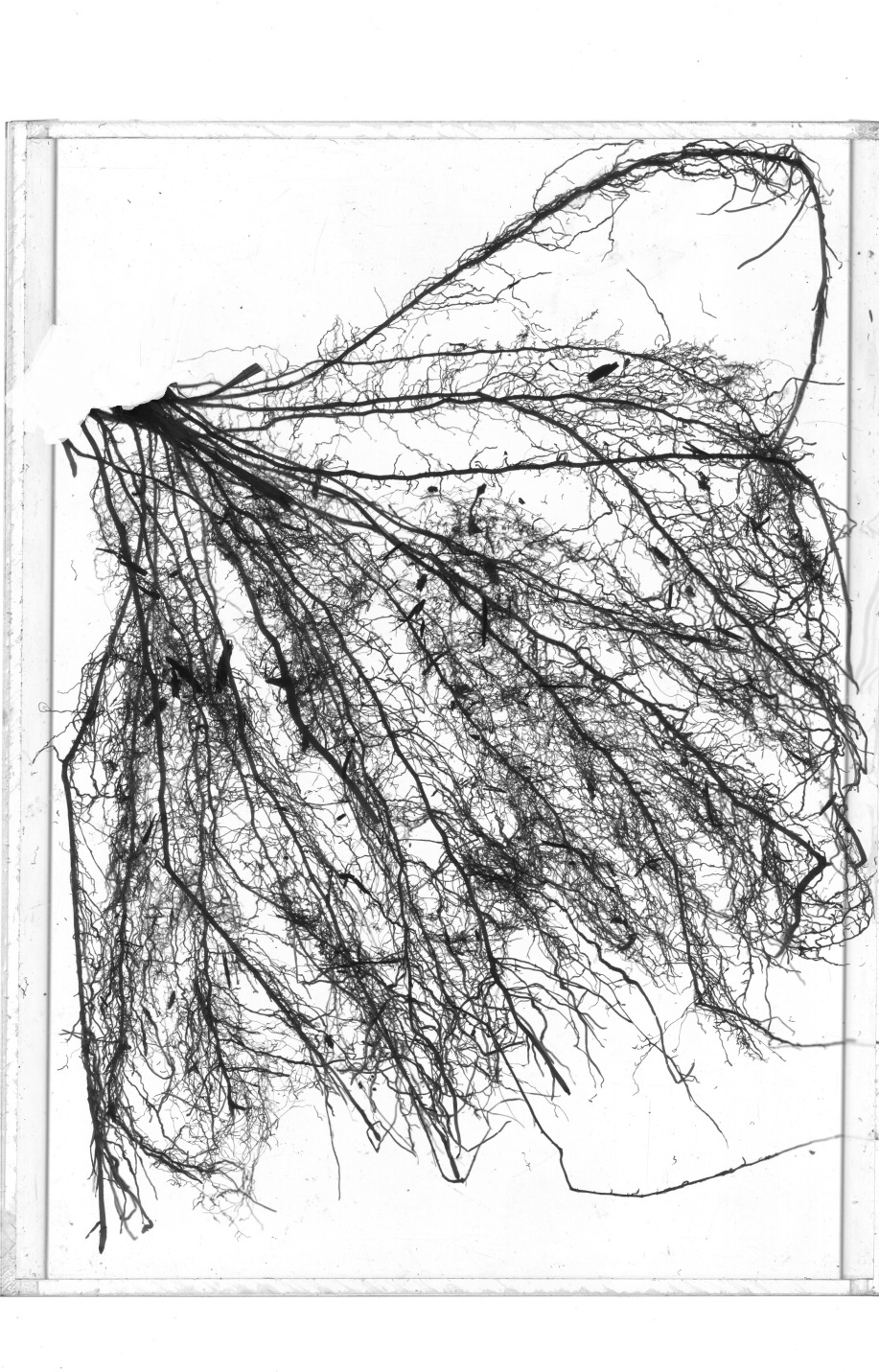 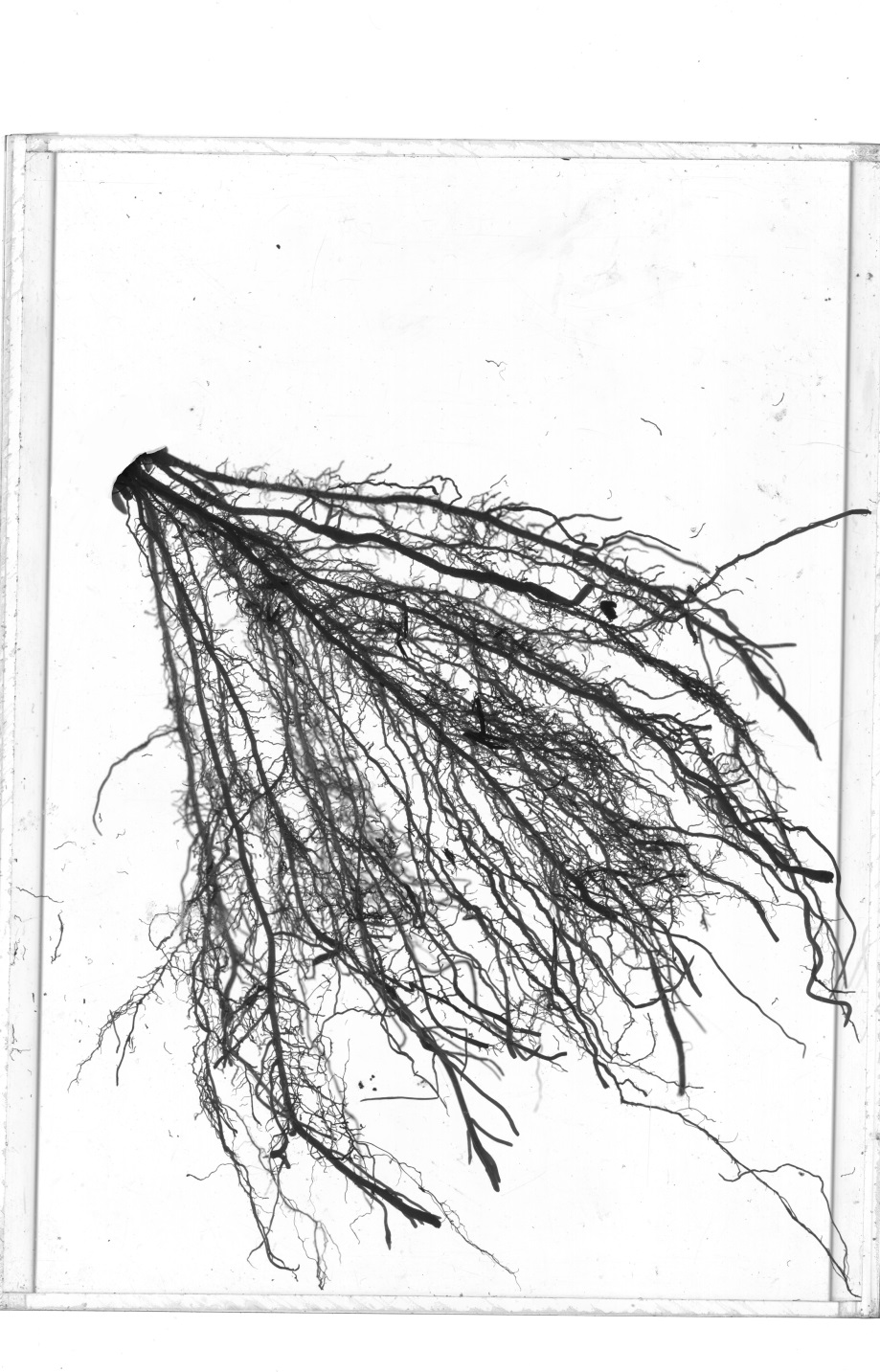 Big bluestem
Switchgrass
Analysis: WinRhizo
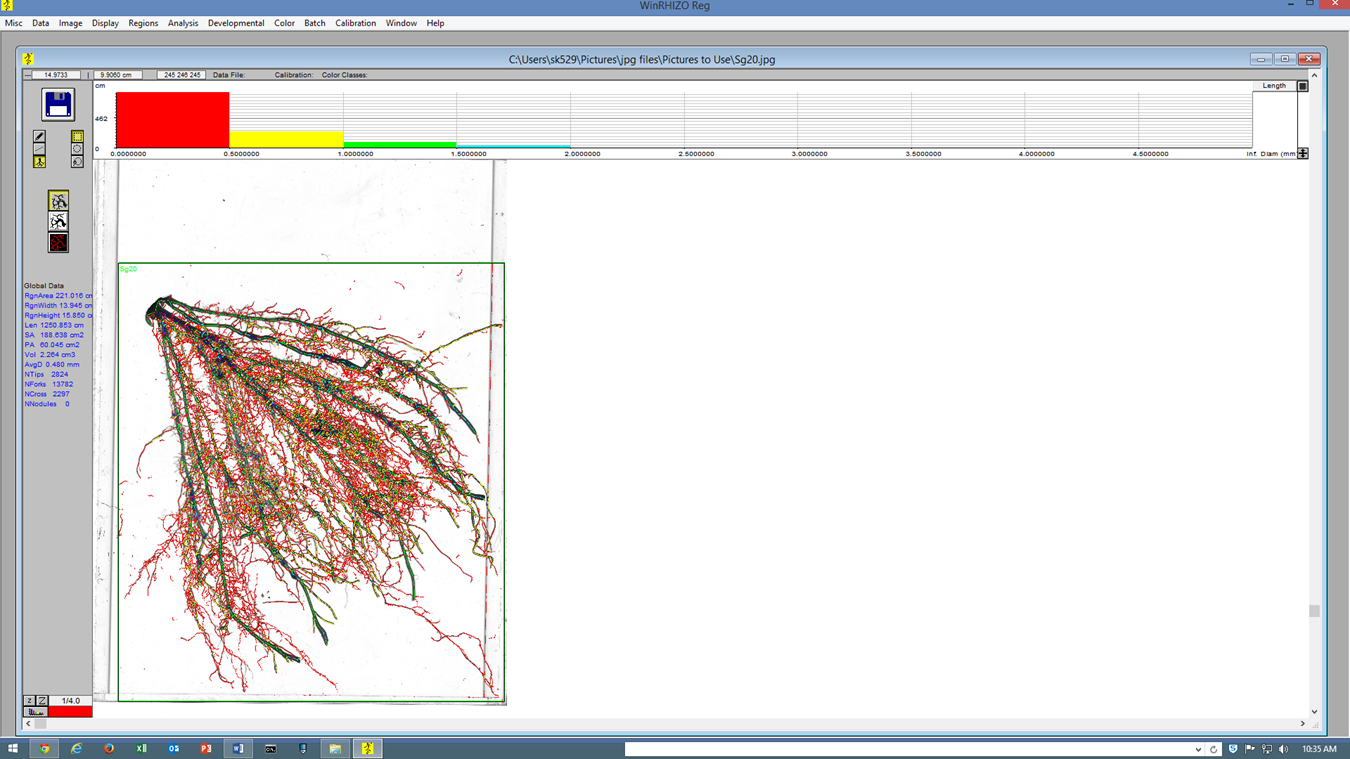 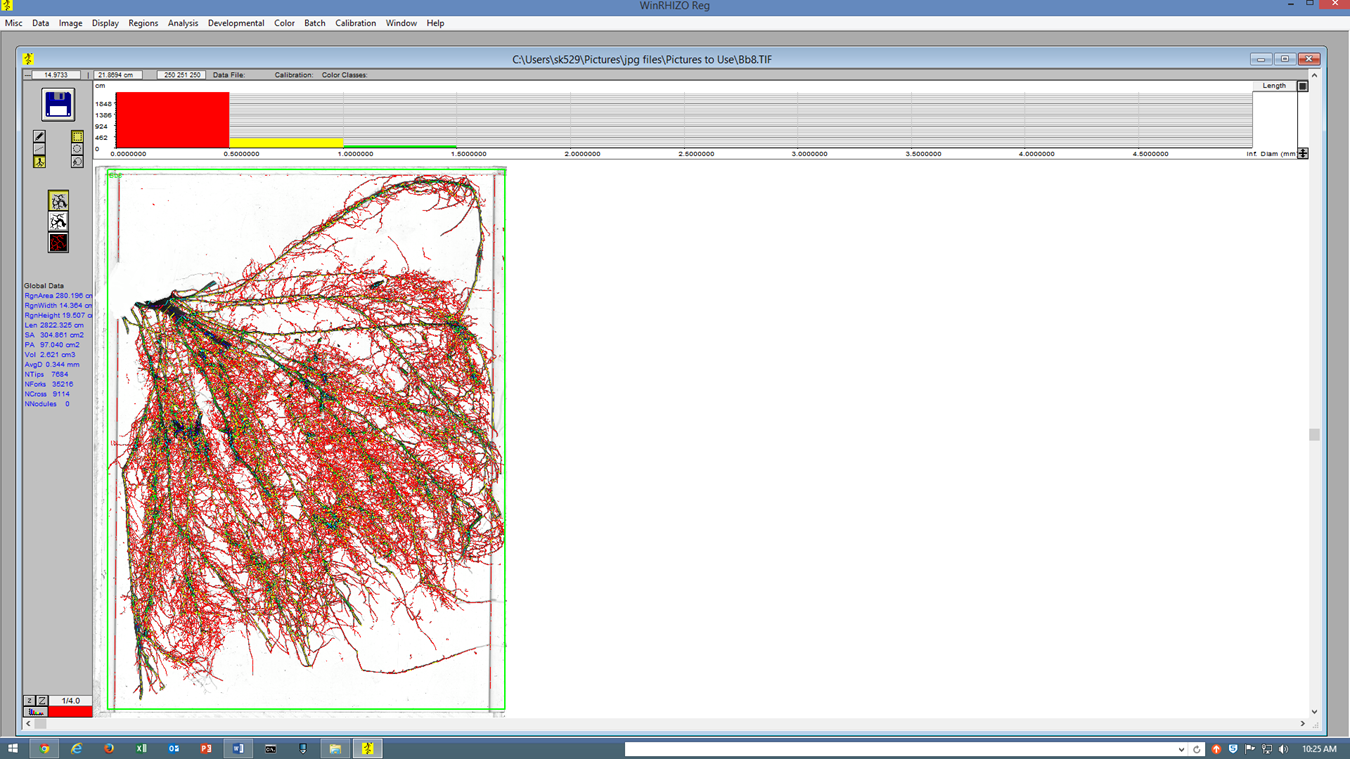 Big bluestem
Switchgrass
Conclusion
Mycorrhizal treatment: unsuccessful

Surface area: not significantly different

Total root length and specific root length differed significantly
Big bluestem > Switchgrass

Different strategies for nutrient uptake
Acknowledgements
Dr. Nancy Johnson

Northern Arizona University Space Grant Program

Arizona Space Grant Consortium
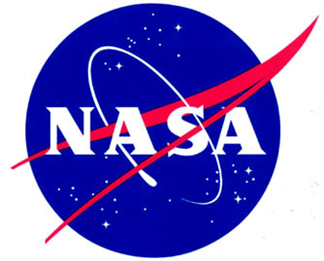 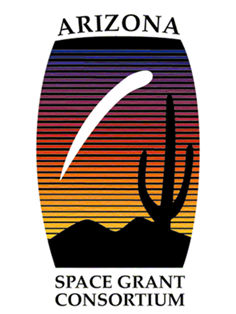 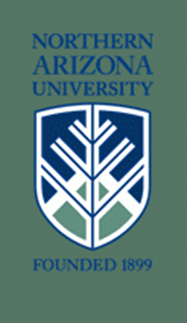 Any Questions?
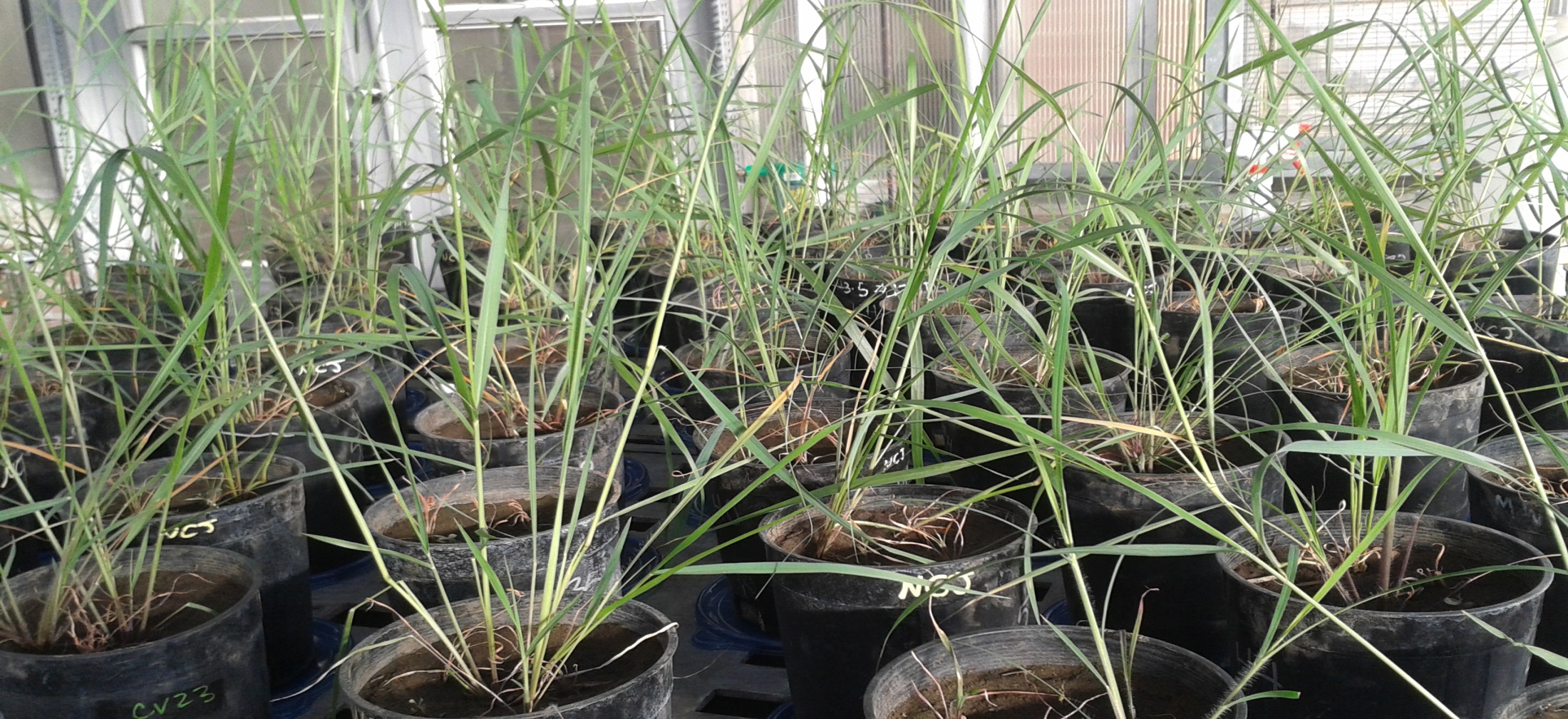 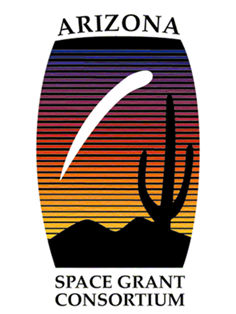 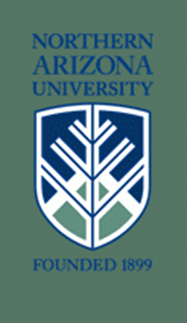